Histology of Psoriasis Allan Roy Sison, Rick Norskov, Ph. D.Hickman Science Center, Biology Department, Southern Adventist University, Collegedale, TN 37315
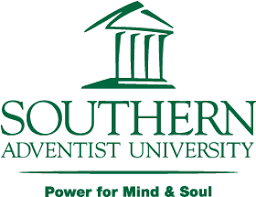 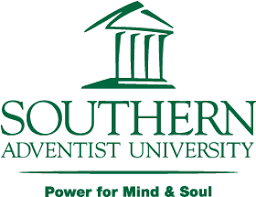 INTRODUCTION
Psoriasis is a chronic inflammatory skin condition that affects 3% of the world’s population. 
0.5%–1% being children 
It is seen as red, scaly patches that commonly occur on the scalp, elbows, and knees. 
The whole body is affected in some severe cases






There are five types:
The most common is plaque (vulgaris) psoriasis
Other types are pustular psoriasis, guttate psoriasis, inverse psoriasis, and erythrodermic psoriasis
Leads to other diseases 
Psoriatic arthritis
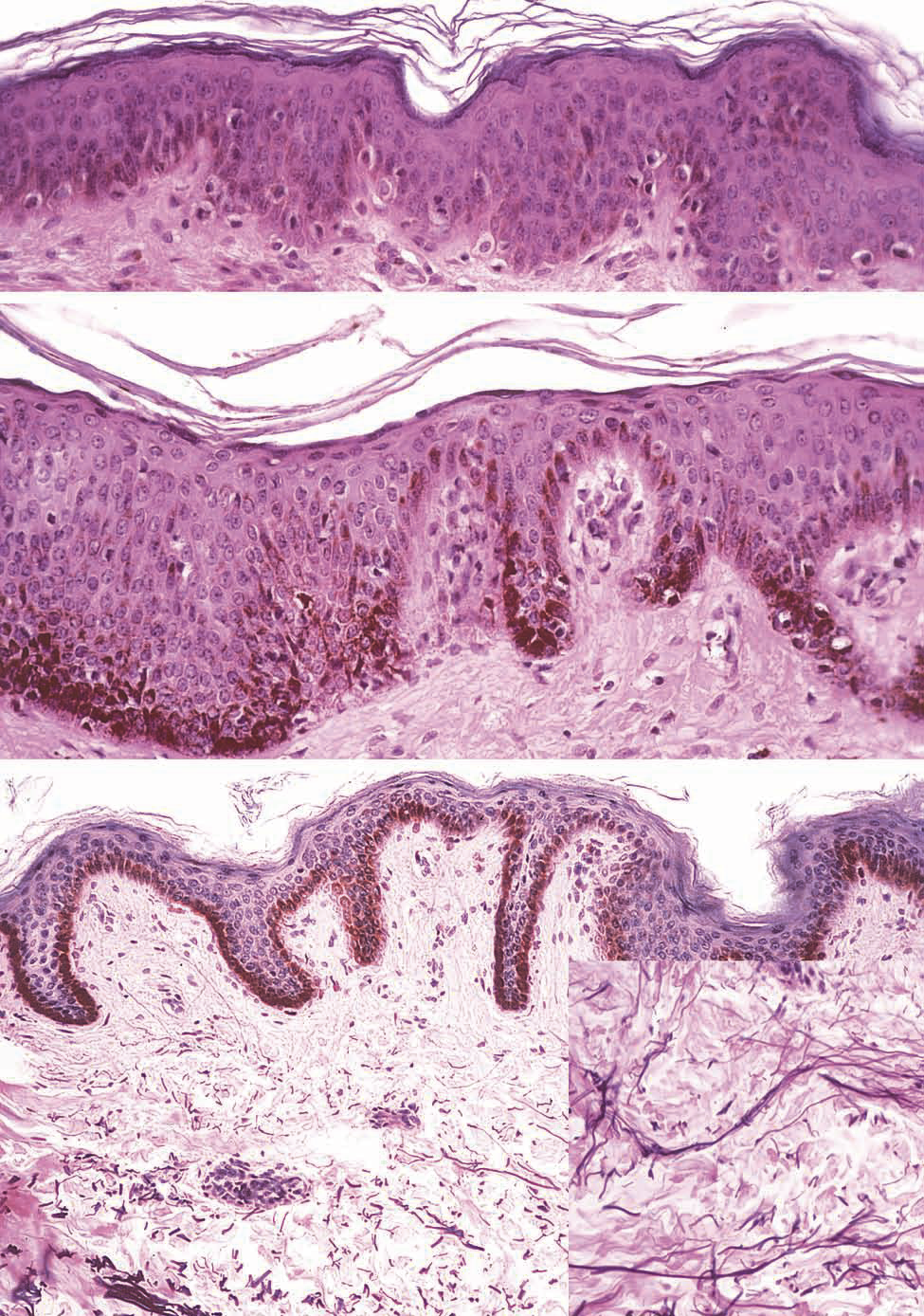 CONCLUSION
Psoriasis affects a percentage of the world’s population
Severity can vary
Affects the epidermis and dermis layer
Psoriasis  bloodstream  other diseases
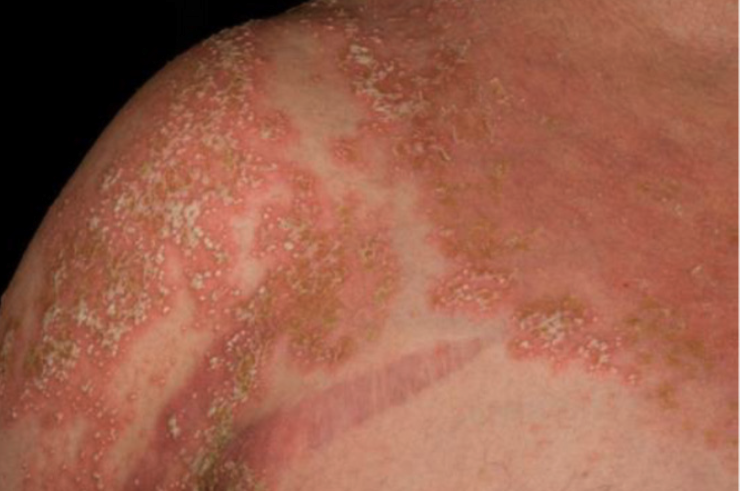 REFERENCES
Ayala-Fontanez, N., Soler, D. C., & McCormick, T. S. (2016). Current knowledge on psoriasis and autoimmune disease. Dovepress, 6, 7–32. https://doi.org/10.2147/PTT.S64950

Loft, N. D., et. al. (2018). Genetic polymorphisms associated with psoriasis and development of psoriatic arthritis in patients with psoriasis. PLoS ONE, 13(2), 1–12. doi: 10.1371/journal.pone.0192010. PMID: 29389950; PMCID: PMC5794107

Pawlina, W., & Ross, M. H. (2003). Histology: a text and atlas with correlated cell and molecular biology (7th ed.). Philadelphia, PA: Lippincott Williams & Wilkins. 

Rendon, A., & Schäkel, K. (2019). Psoriasis Pathogenesis and Treatment. International Journal of Molecular Sciences, 20(6), 1475. https://doi.org/10.3390/ijms20061475

Singh, S., et. al. (2020). Long-term and clinically relevant full-thickness human skin equivalent for psoriasis. ACS Appl. Bio Mater., 3(10), 6639–6647. DOI: 10.1021/acsabm.0c00202
Figure 1. The development of psoriasis on the skin taken from Rendon & Schäkel (2019).
Figure 2. Normal epithelial tissue adapted from Pawlina & Ross (2003).
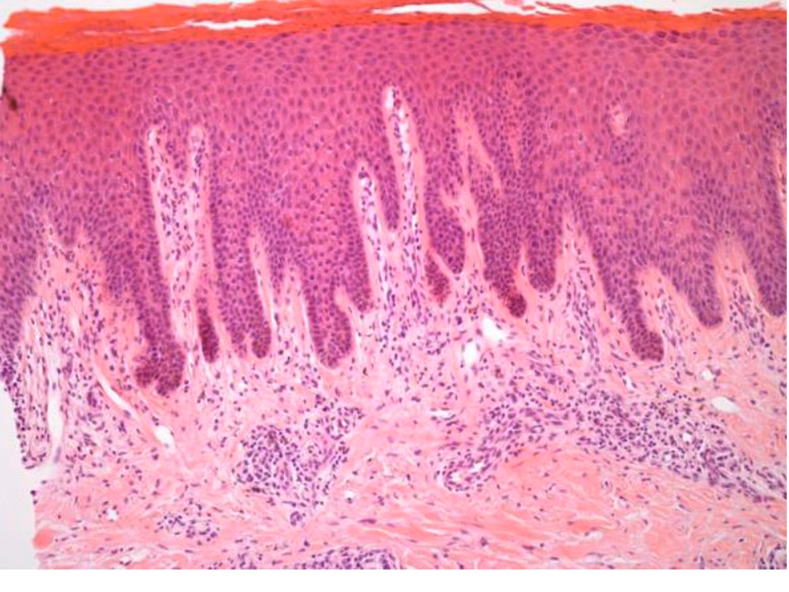 DISCUSSION
Autoimmune disease 
Not curable
Causes:
Genetic polymorphisms and environmental triggers
Development of the disease affects cells
Keratinocytes, dermal dendritic cells, macrophages, neutrophils, mast cells, and T cells
Layers affected by psoriasis
Epidermis and dermis
Figure 3. The result of psoriasis on epithelial tissue taken from Rendon & Schäkel (2019).